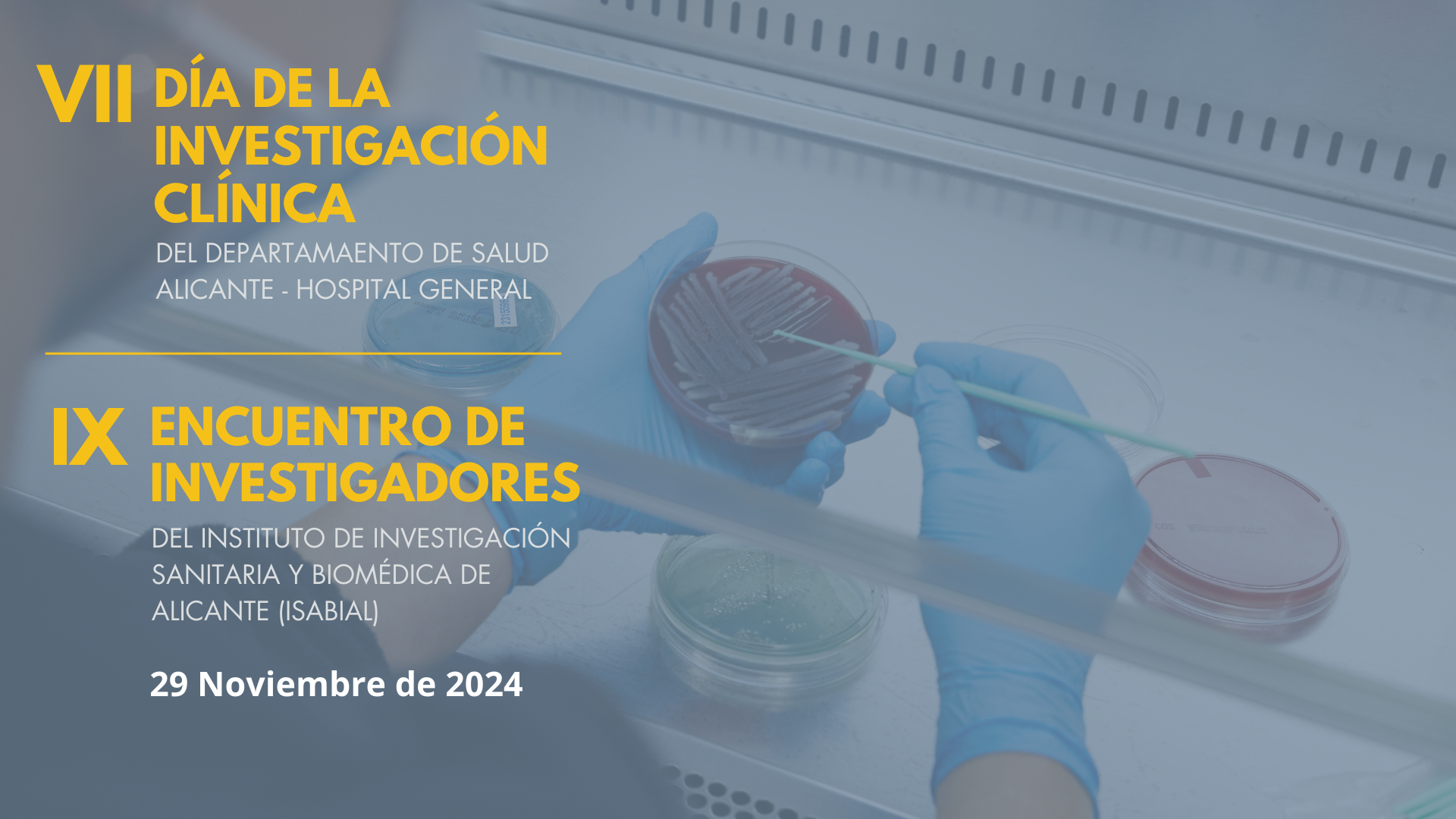 Título
Nombre y apellidos 
Cargo 
Grupo de investigación
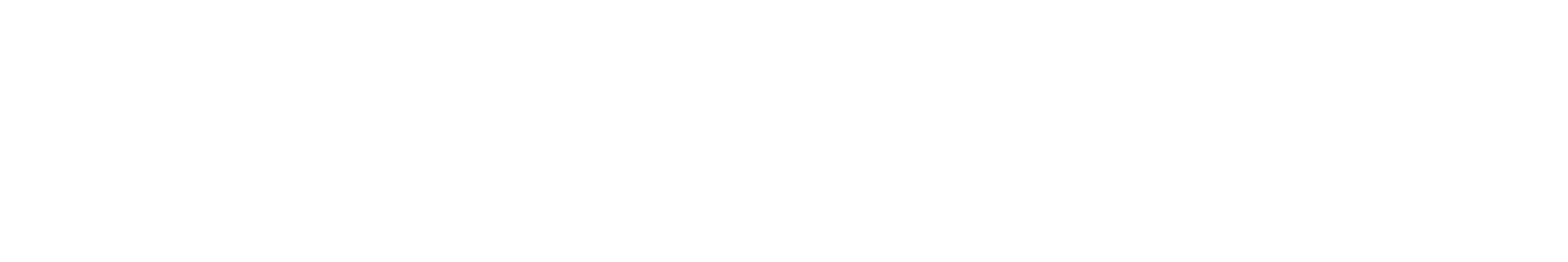 PON AQUÍ TUS LOGOS (BORRAR EN CASO DE NO USAR)
Título
Título